De Lorenzcurve
Doel van de Lorenzcurve is inzicht geven in de verdeling van het (nationaal)inkomen over de inkomenstrekkers.
	Het is een grafische weergave van de verdeling van de inkomens over de inkomensontvangers
	Stel in een land werken er 8 mensen (A t/m H) en deze verdienen verschillende inkomens.
De Lorenzcurve
Zoek het laagste en het hoogste inkomen

Het inkomen is blijkbaar niet gelijk verdeeld. Het hoogste inkomen is € 450 en het laagste € 30.

Om de Lorenzcurve van deze situatie te tekenen voeren we achtereenvolgens een aantal stappen uit.
Personen	Inkomens
	A  		170
	B  		  30
	C  		300
	D 		450
	E  		350
	F 		300
	G  		180
	H  		220
30
450
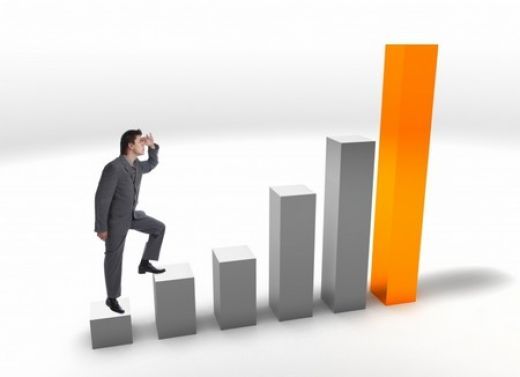 Stap 1 Zet de inkomens op volgorde van laag naar hoog.
Stap 2 	Verdeel alle inkomensontvangers in een aantal groepen. In dit geval verdelen we de inkomensontvangers in 4 groepen van 2 personen. Elke groep bevat 25% van de  inkomenstrekkers.
.

Personen	Inkomens

	B  		  30
	A  		170
	G  		180
	H  		220
	C  		300
	F 		300
	E  		350
	D 		450
Personen	Inkomens

   B  		     30
   A  		   170
   G  		   180
   H  		   220
   C  		   300
   F 		   300
   E  		   350
   D 		   450
Stap 3 Bereken het totale inkomen per groep.
Personen	Inkomens
	B  		  30
	A  		170
	G  		180
	H  		220
	C  		300
	F 		300
	E  		350
	D 		450
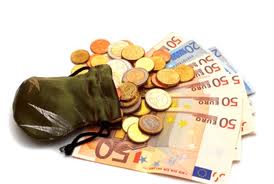 Groep 1	25%	B en A	Inkomen 30 + 170	 = 200
Groep 2	25%	G en H	Inkomen 180 + 220 	 = 400
Groep 3	25%	C en F	Inkomen  300 + 300  = 600
Groep 4	25%	E en D	Inkomen  350 + 450  = 800 +/+
Totaal					= 2.000
Stap 4 Bereken hoeveel procent van het totale inkomen elke groep verdient
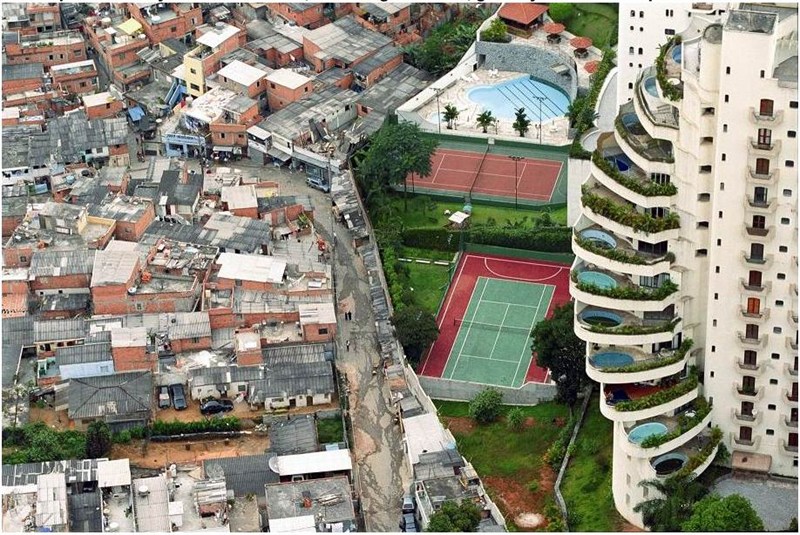 Groep 	Inkomen	Percentage
	1  25%	200		10%	 
	2  25%	400		20%
	3  25%	600		30%
	4  25%	800		40%
			2000		100%
Stap 5 	Bereken de cumulatieve frequenties. Hiervoor moeten we twee kolommen toevoegen. Cumulatief percentage betekent niets anders dan dat je de percentages steeds moet optellen.
Eerst tellen we de percentages van inkomensontvangers op.

		Inkomens- 	    Cumulatief			    Cumulatief
	Groep 	ontvangers	    percentage	Inkomen	Percentage	    percentage
	1	25%	    25%		200	10%	     10%		 
	2 	25%	    50%*		400	20%	     30%
	3  	25%	    75%		600	30%	     60%**
	4  	25%	   100%		800	40% 	    100%
					2000	100%

* (50% =25 + 25)	
** (60% = 10 + 20 + 30)
Stap 6	Teken de Lorenzcurve

		Inkomens- 	Cumulatief			Cumulatief
	Groep 	ontvangers	percentage	Inkomen	Percentage	percentage
	1	25%	25%	200	10%	10%	 
	2 	25%	50%	400	20%	30%       (10% + 20%)
	3  	25%	75%	600	30%	60%
	4  	25%	100%	800	40%	100%
				2000	100%
Inkomen
100
80
Wat kun je aflezen met behulp van deze Lorenzcurve
62
60
40
35
20
Inkomens ontvangers
20      40      60      80      100
Als de Lorenzcurve dichter bij de diagonaal komt te liggen is er sprake van inkomensnivellering
100%
42%
24%
100%
100%
Als één persoon alles heeft en de rest niets geldt: B = 0
G = A / A+0 = 1
A
Als iedereen evenveel verdient geldt: A=0
G = 0 / 0+B = 0
B
100%
Conclusies
De Gini-coëfficiënt bevindt zich tussen 0 en 1
Hoe dichter bij 0, des te gelijker de inkomensverdeling
Hoe dichter bij 1, des te schever de inkomensverdeling
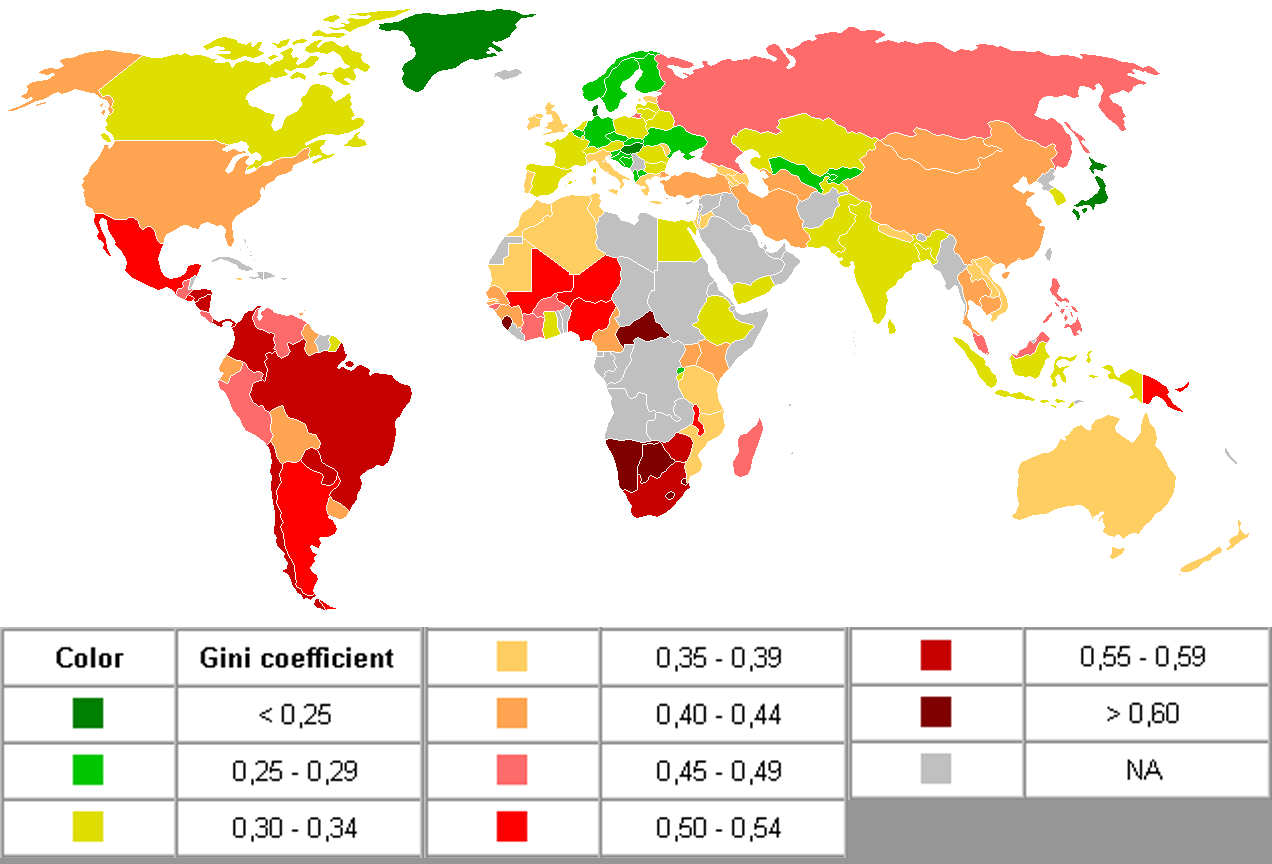